Hommages à nos disparus
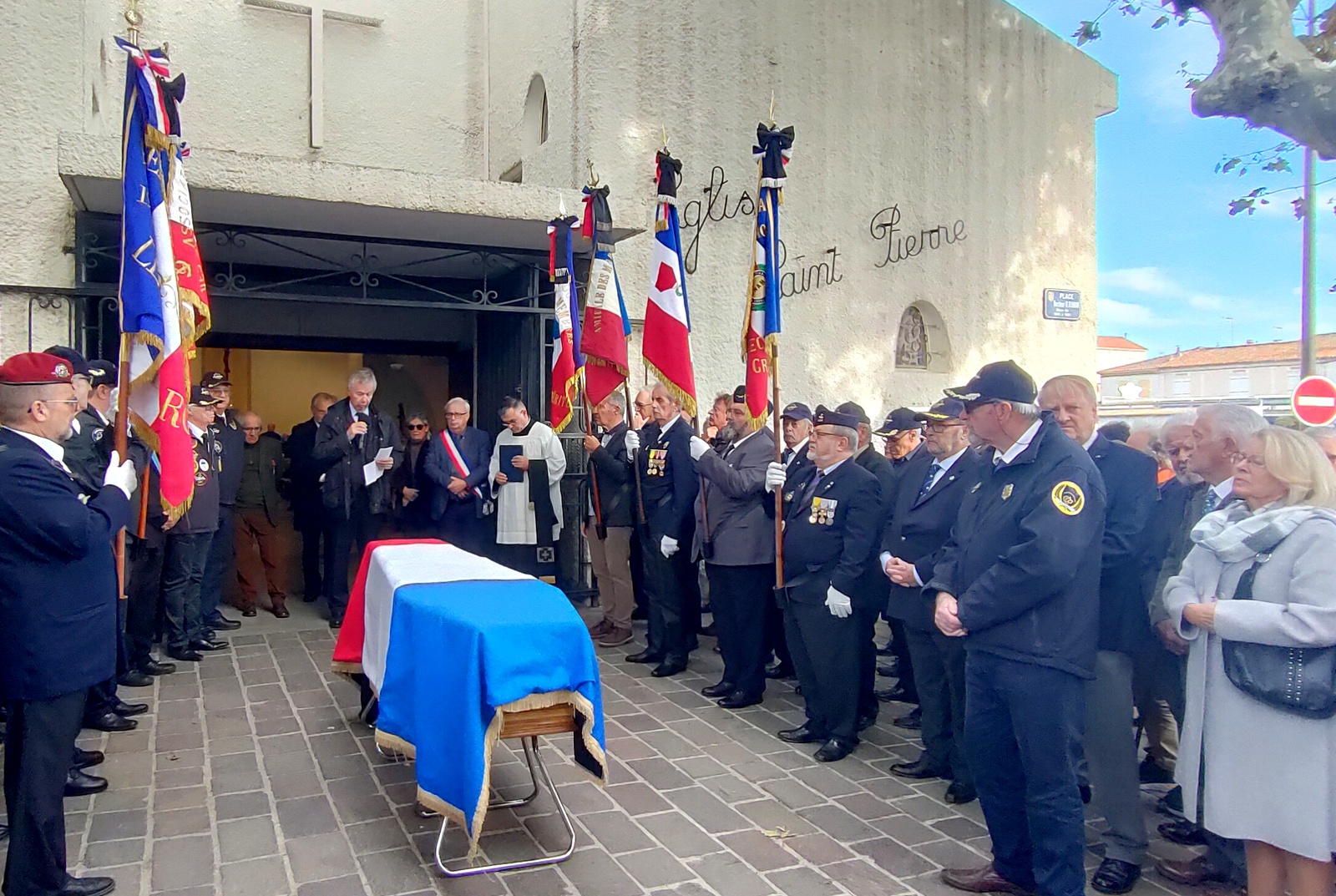 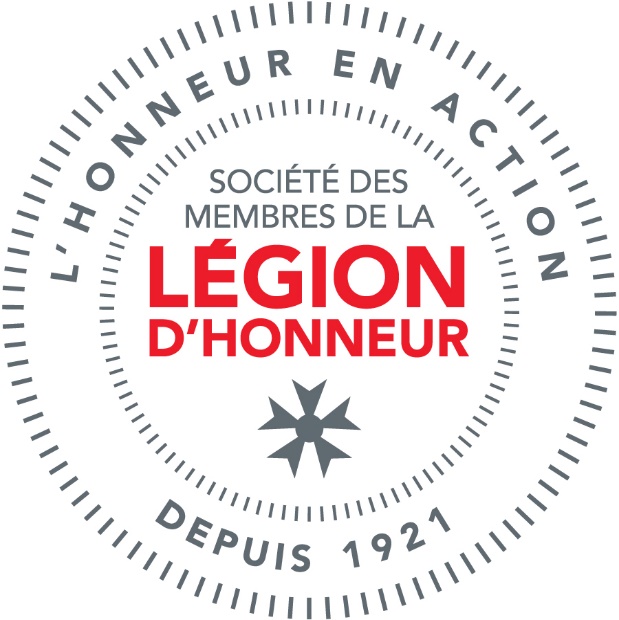 Hommage à Max  Pellegrin  le 18 novembre 2022
Hommages à nos disparus
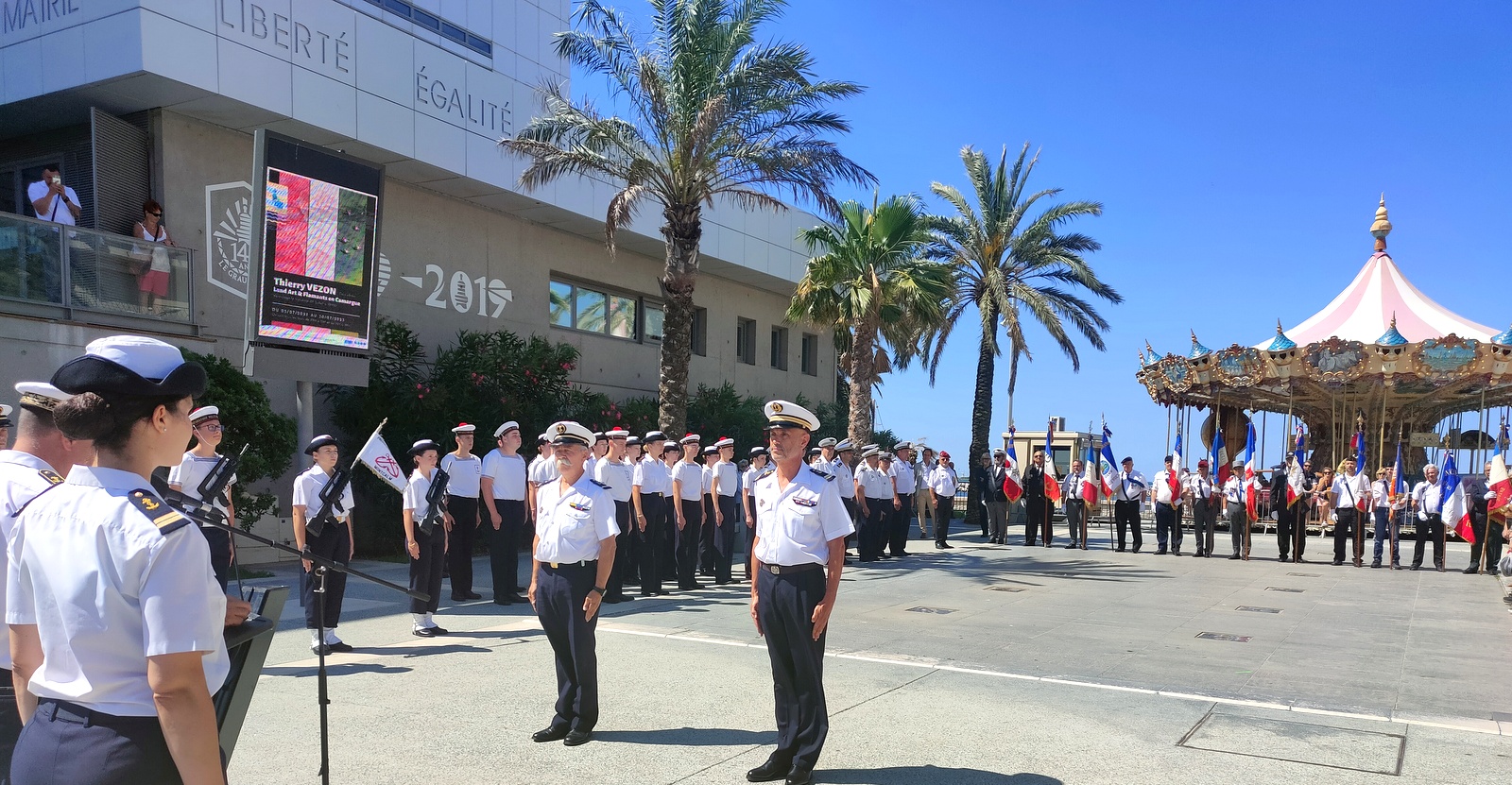 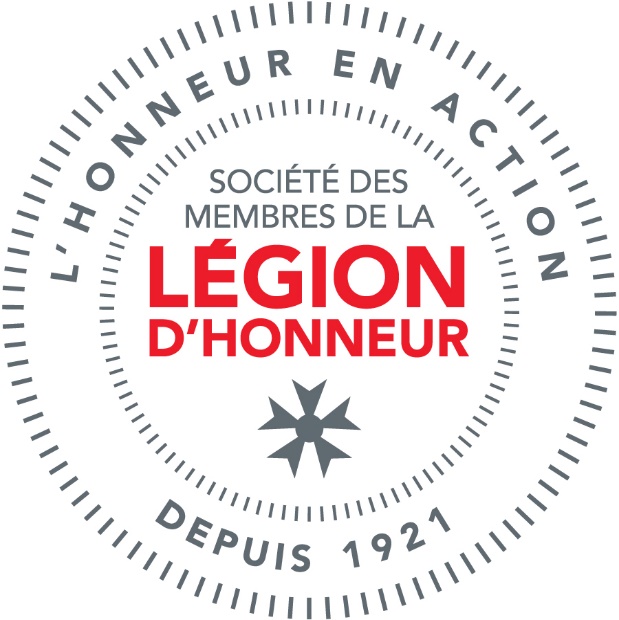 Baptême de la promotion « Max Pellegrin » de la Préparation Militaire Marine Montcalm
Hommages à nos disparus
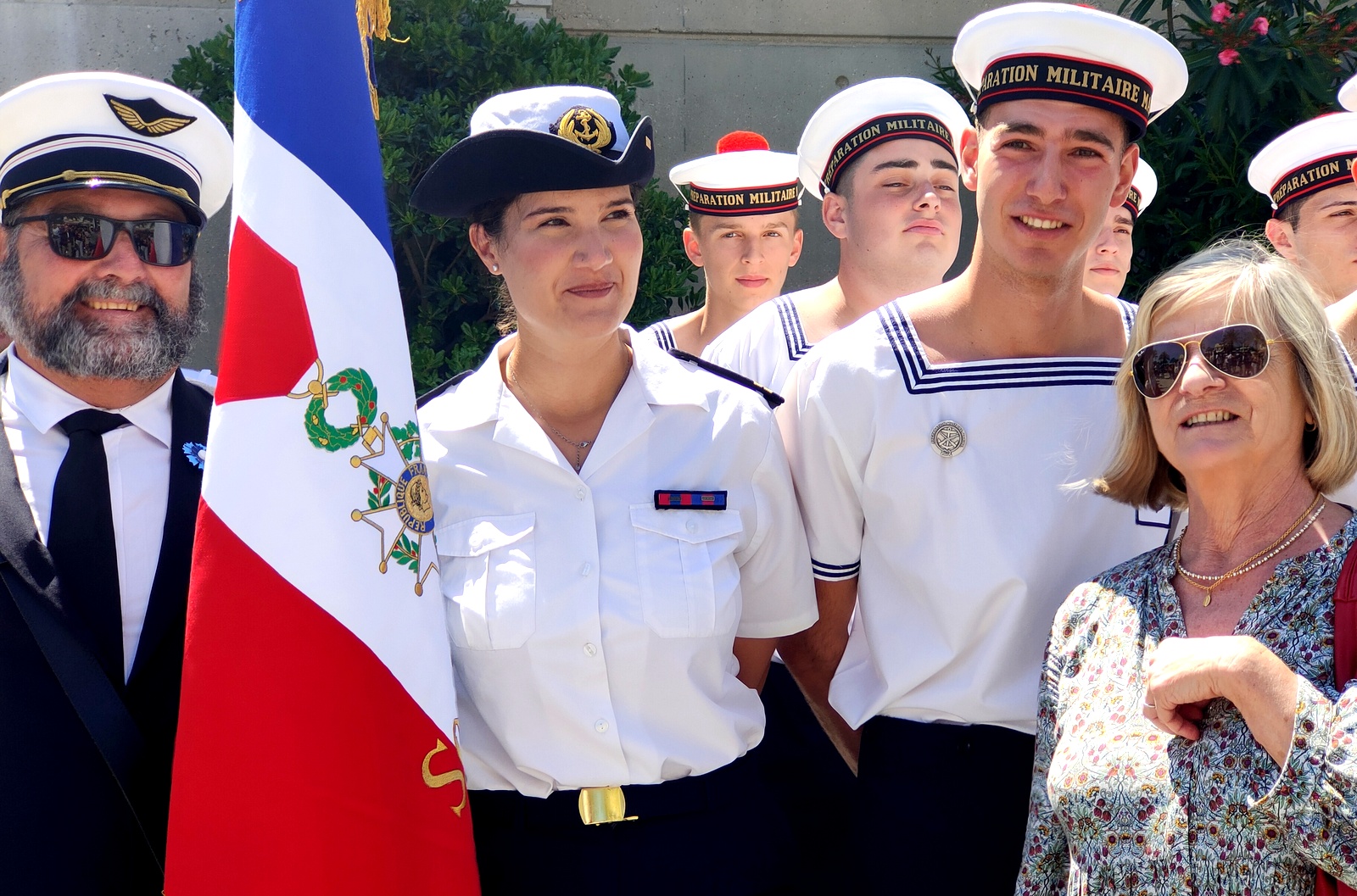 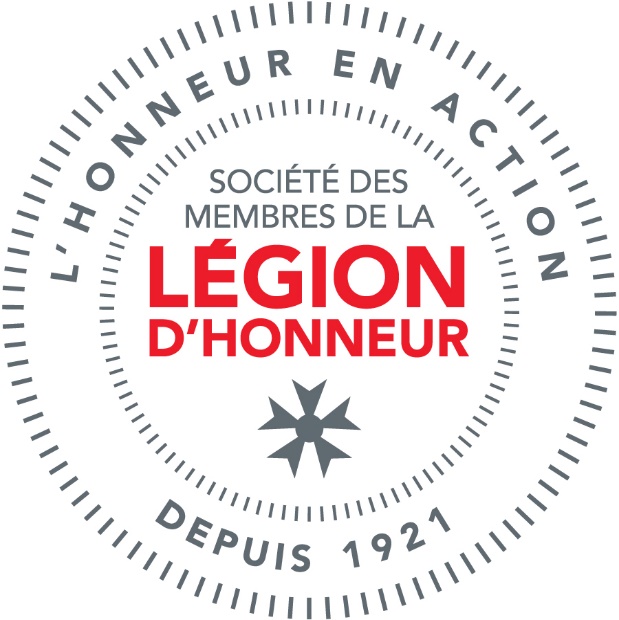 Hommages à nos disparus
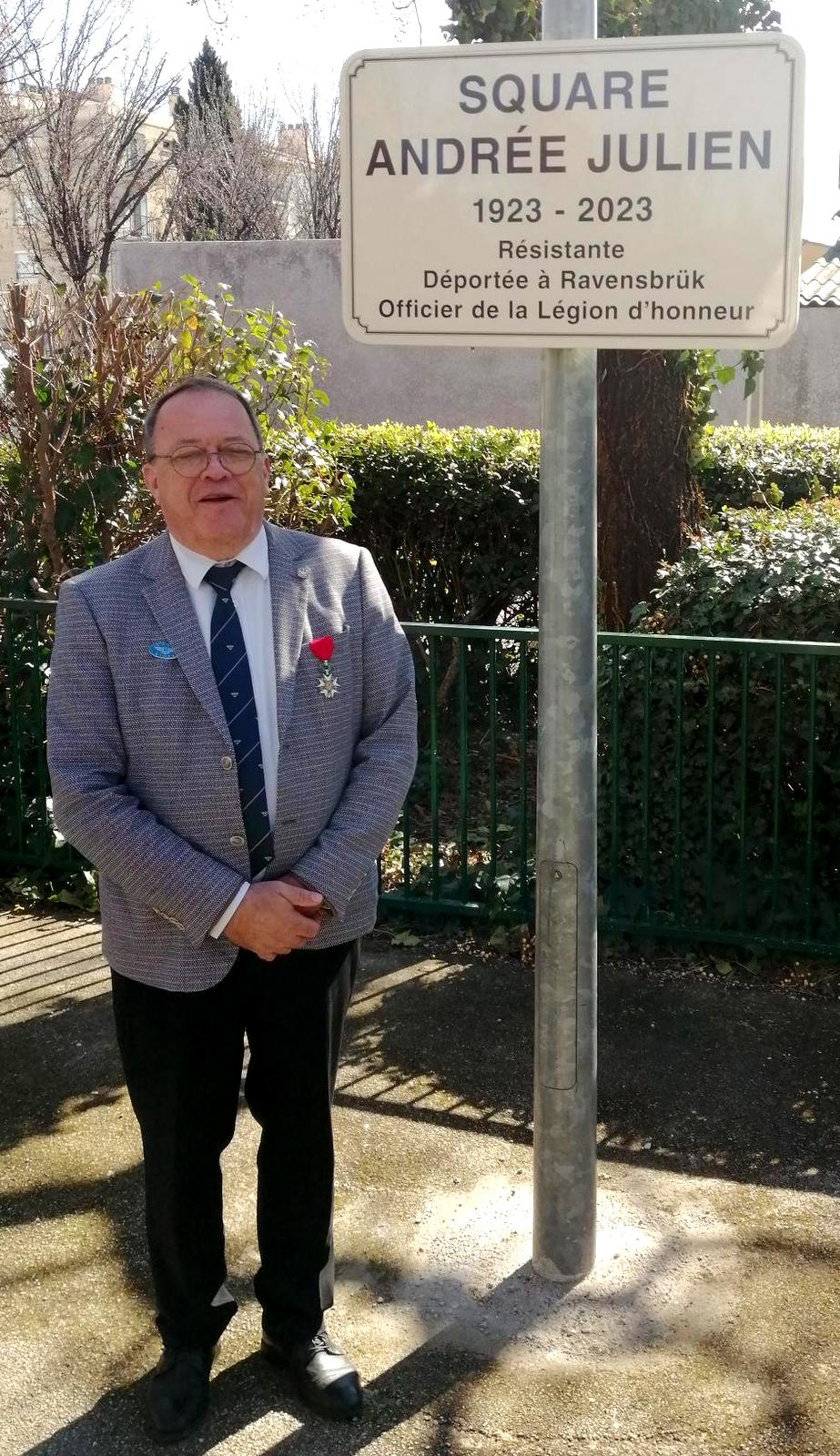 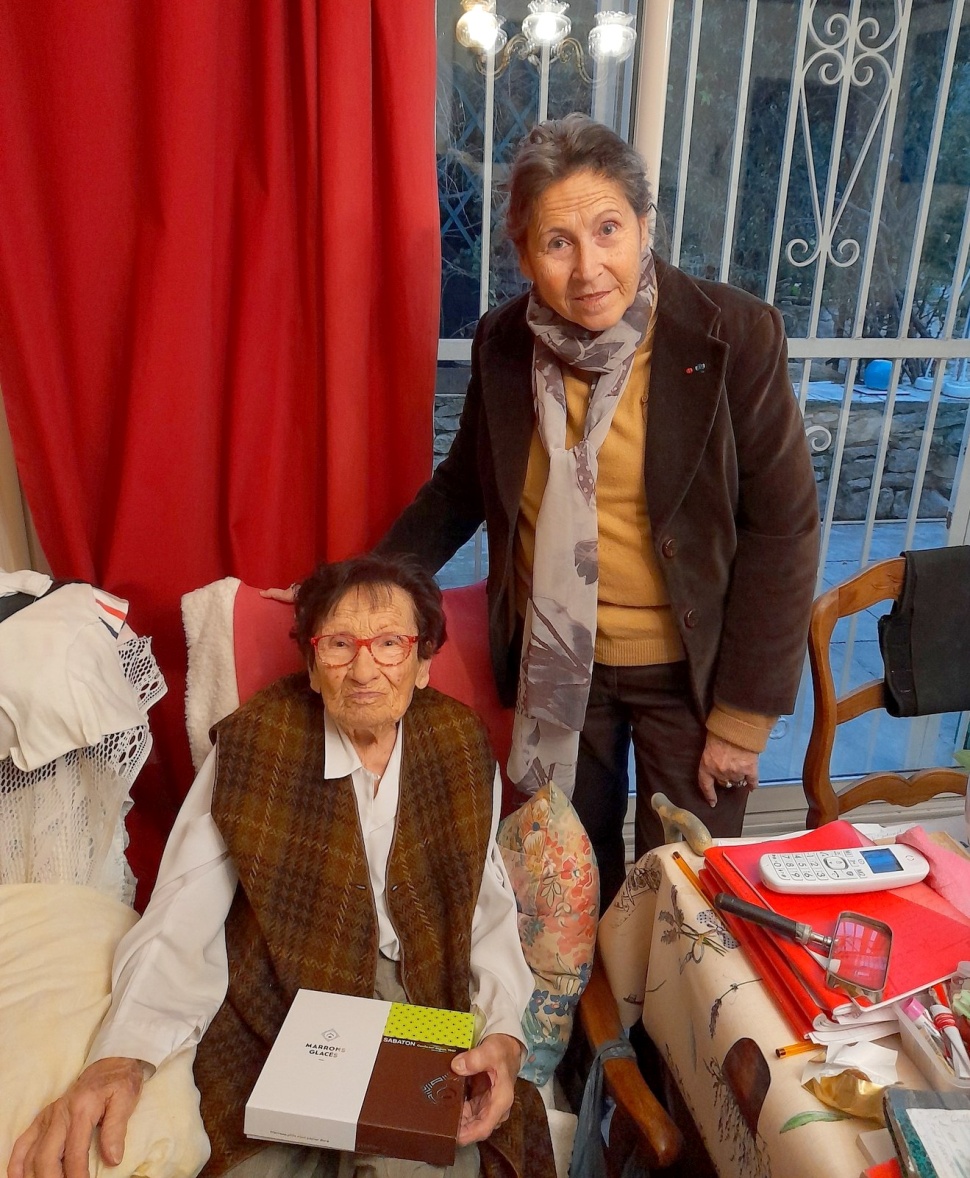 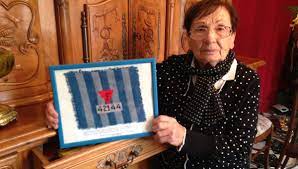 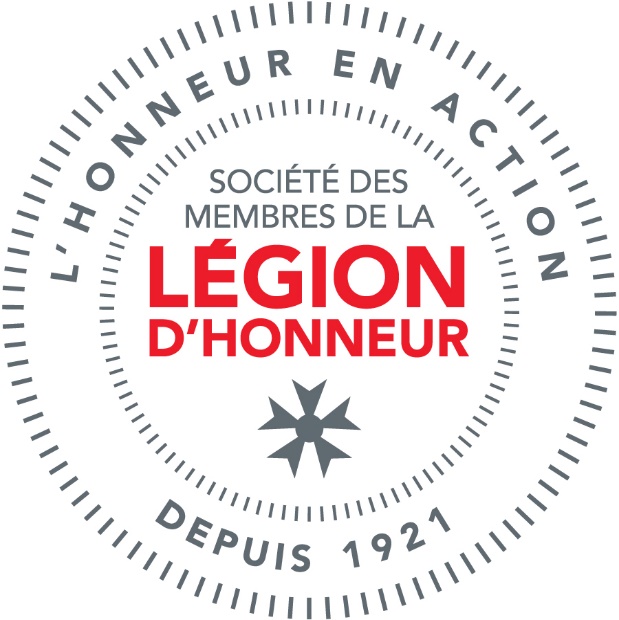 Andrée Julien, dernière déportée gardoise
Hommages à nos disparus
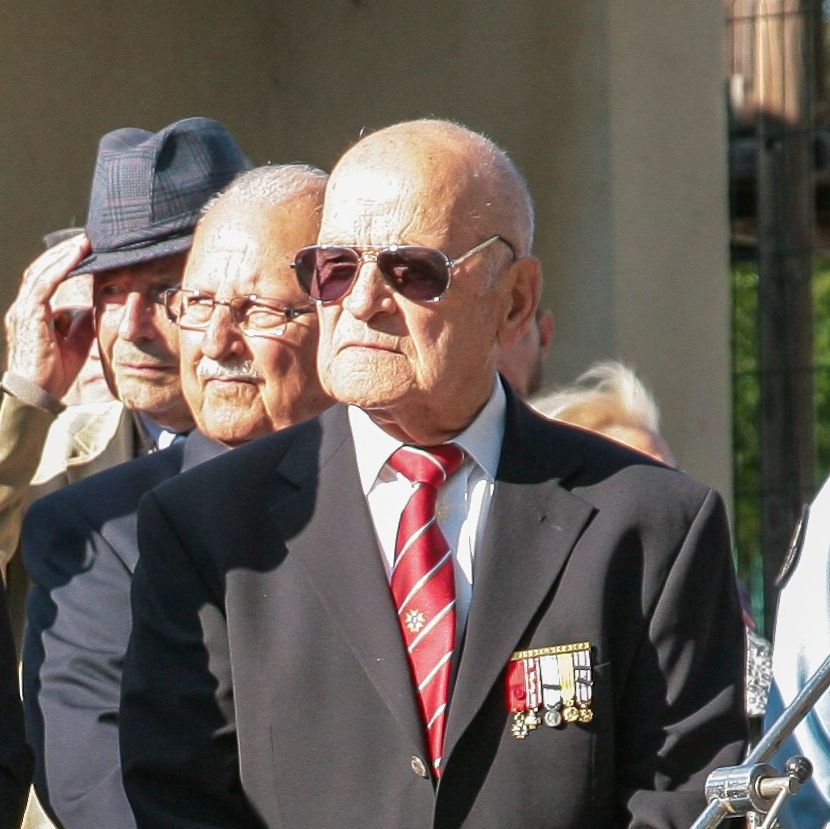 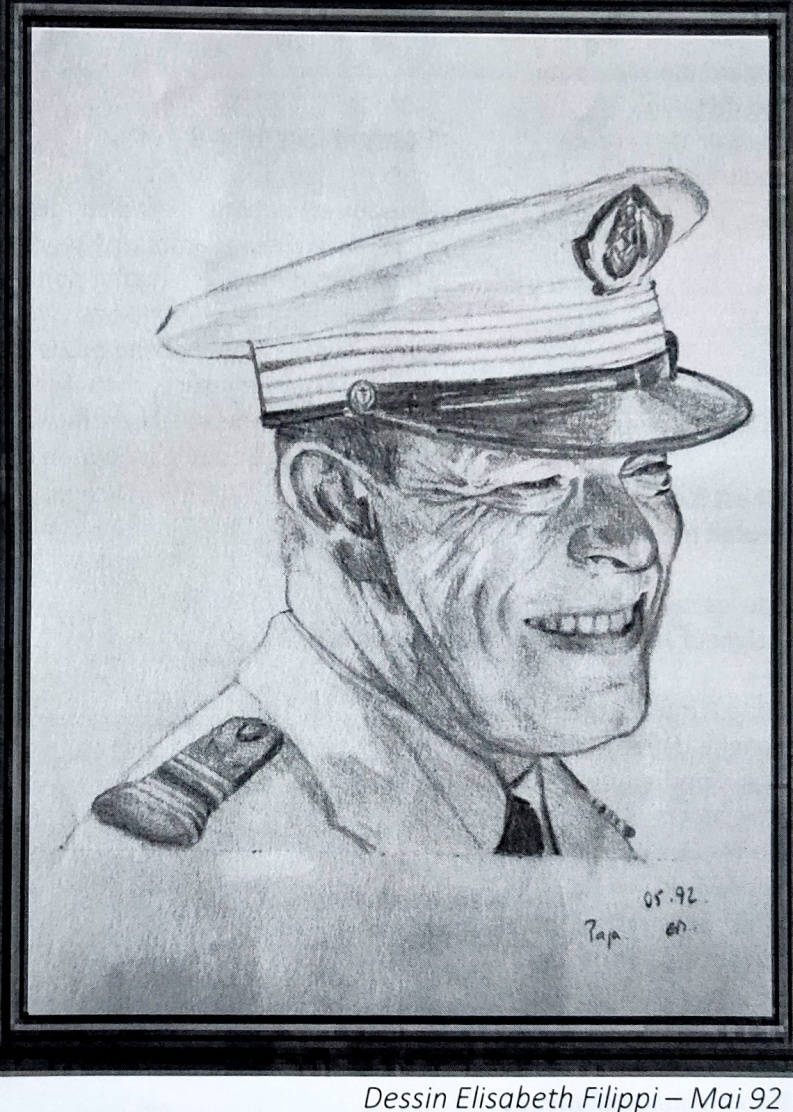 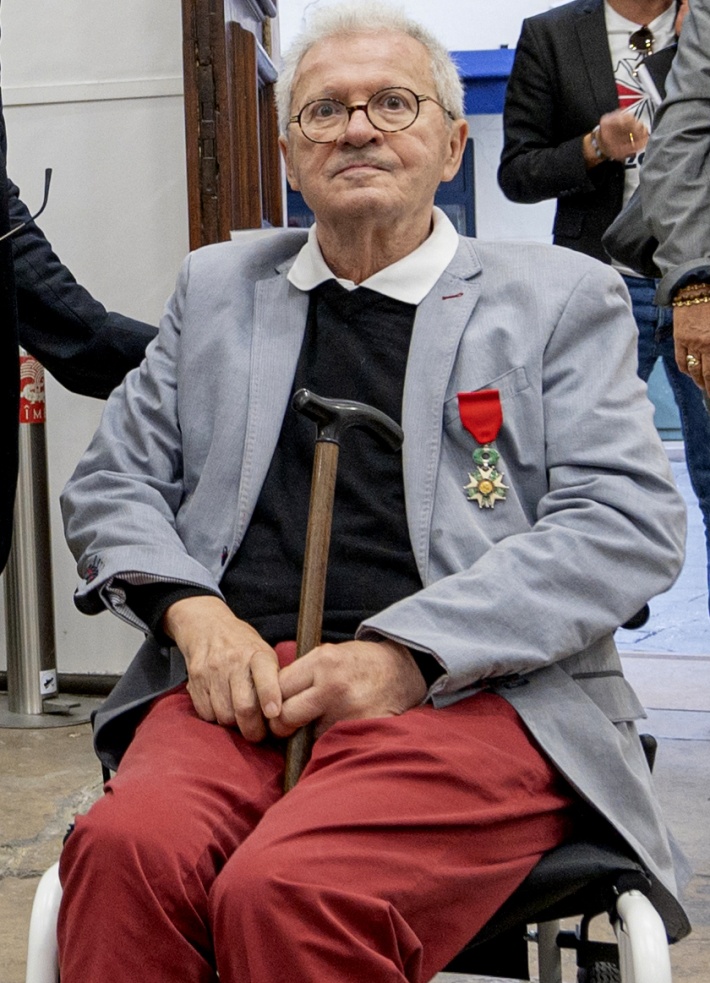 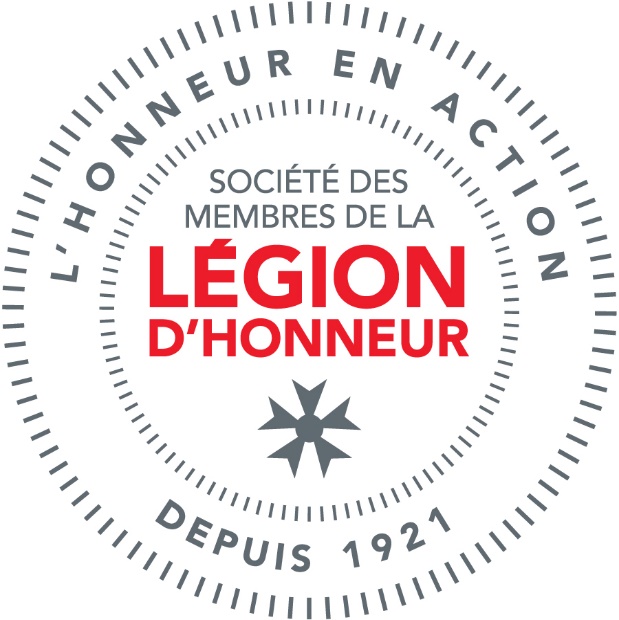 Préfet Franck Perriez
Amiral Jean-Marie Filippi
Général Charles de Taxis du Poët
Hommages à nos disparus
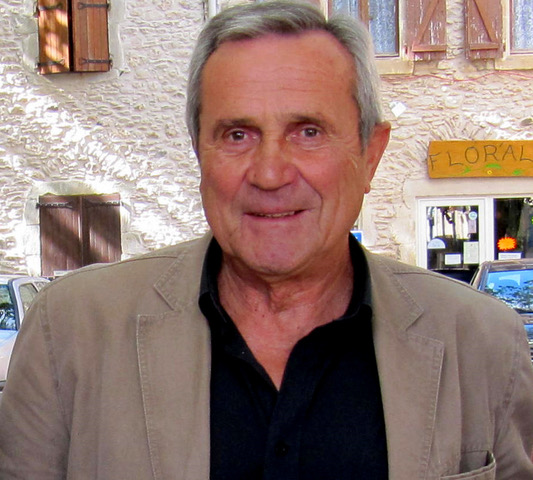 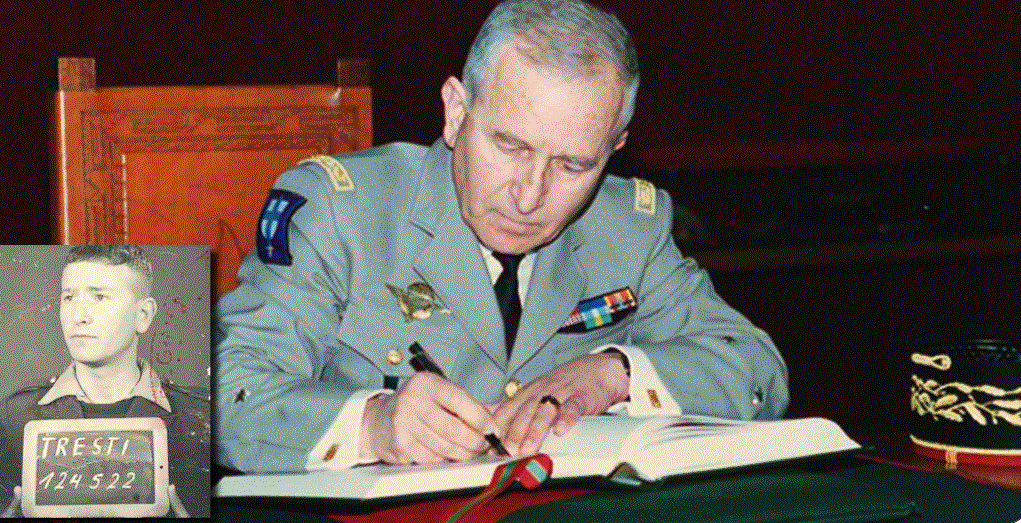 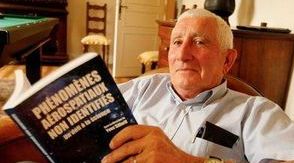 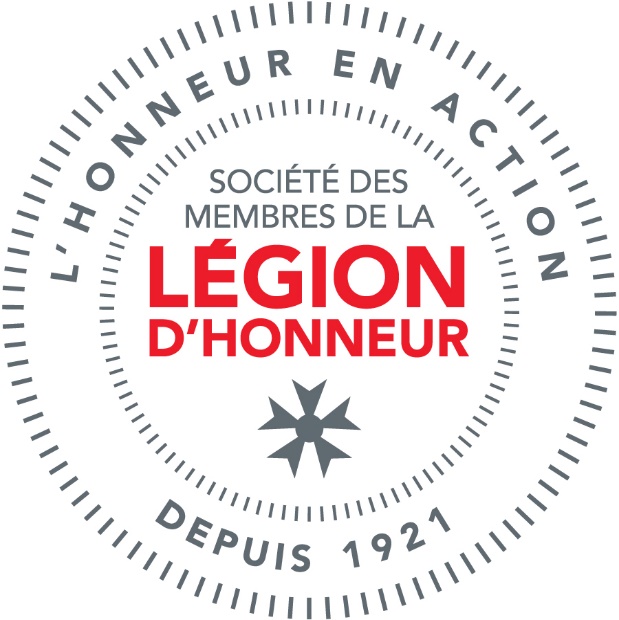 Général Roland Sautel
Général Yves Sillard
Général Vittorio Tresti